EXAMINATIONS
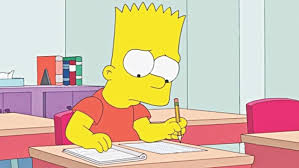 And how to survive them…
Revision… is a personal process
You may often know what techniques             work well for you ? 


However, it is easy to get stuck in some unhelpful thinking habits that negatively impact revision. You may become comfortable in your ways, and without realising, begin to favour habits that are doing more harm than good.
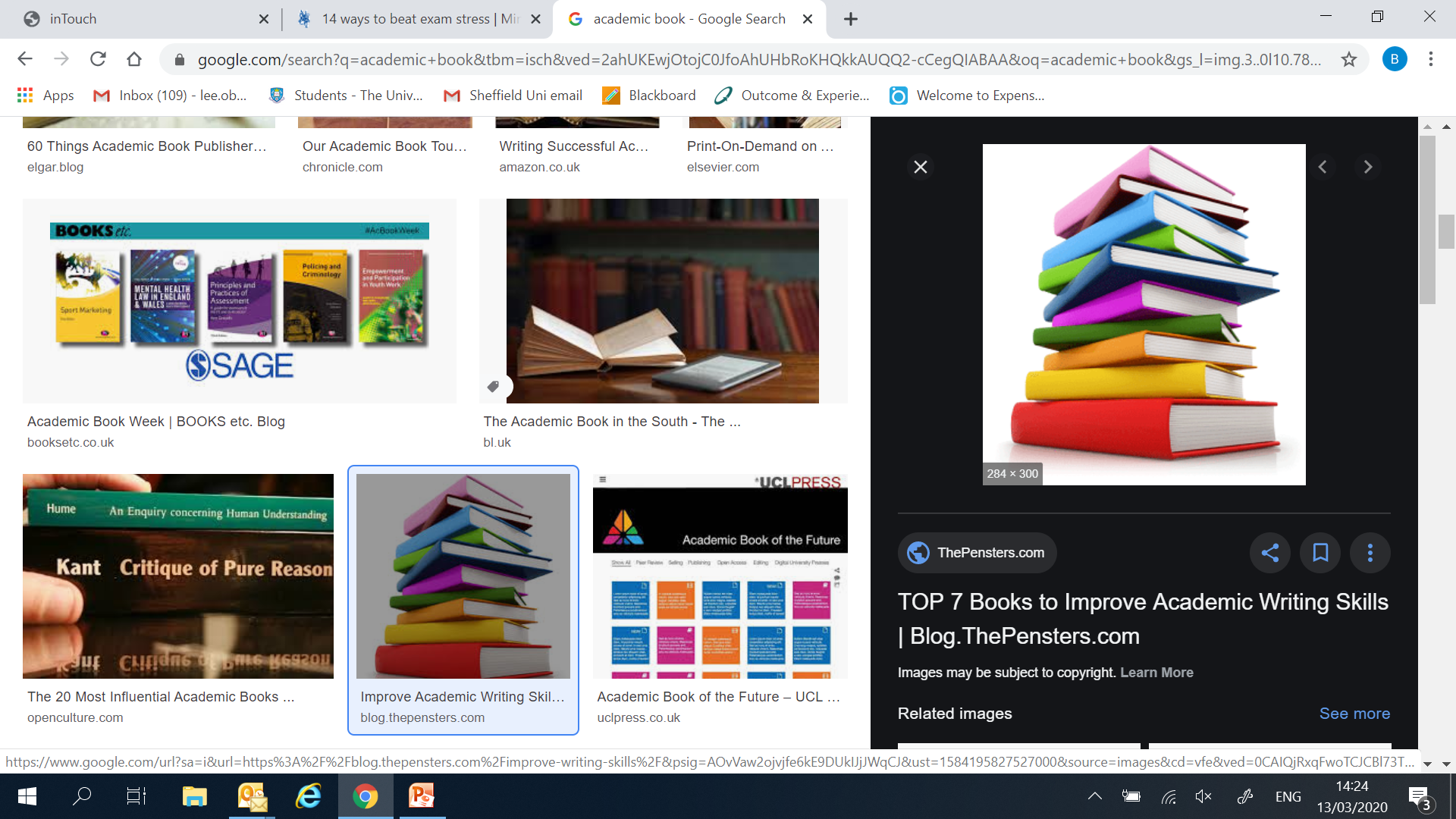 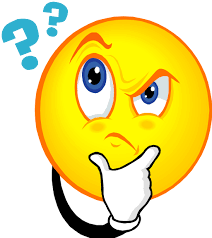 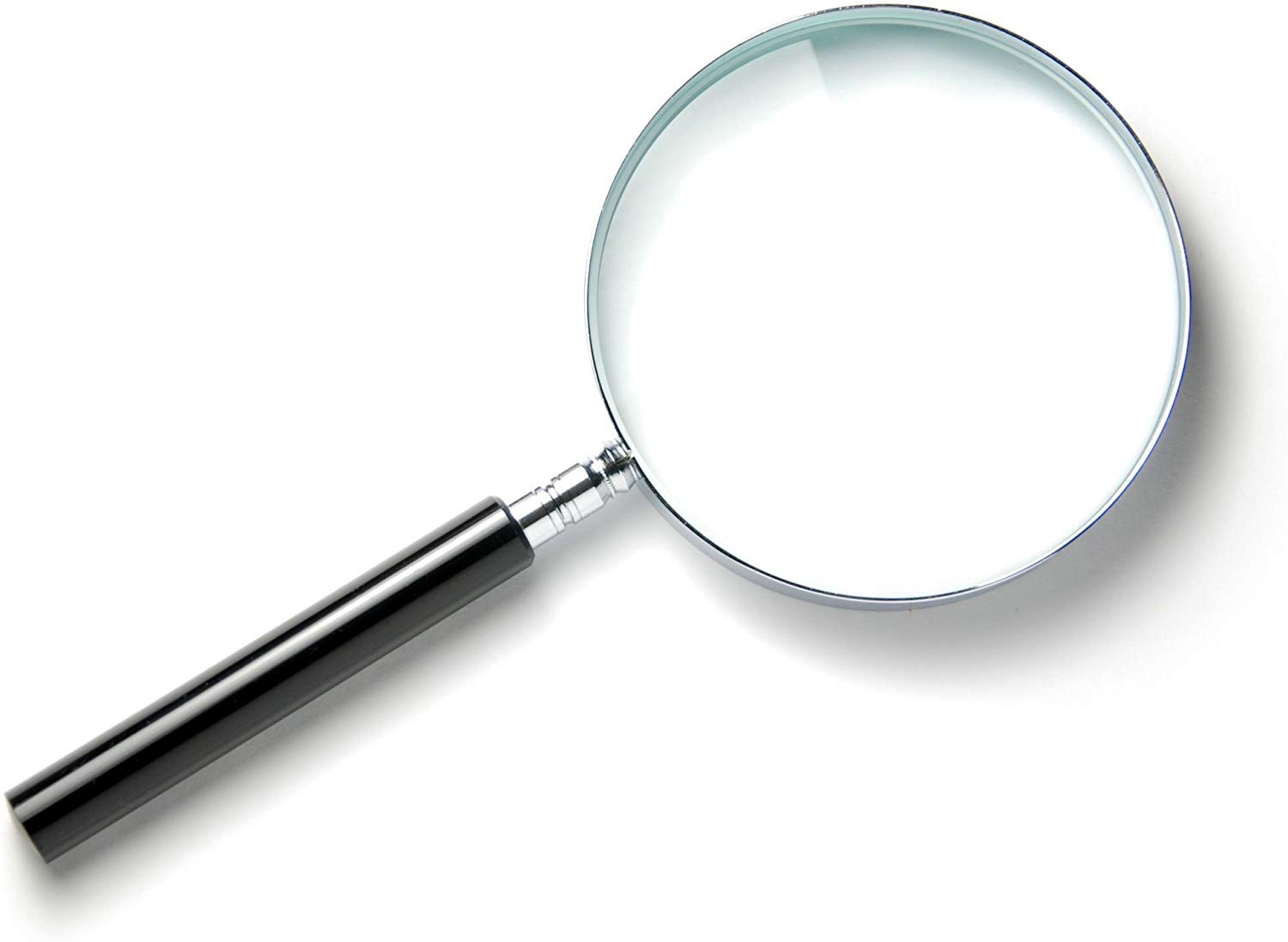 Once you identify unhelpful thinking patterns, you will realise that they often occur just before and during stressful situations. But only after noticing this can you begin to distance yourself from those thoughts and see the situation from a different viewpoint – challenging yourself to make the most out of your revision should be your main goal.
Research shows some of the most common common thinking styles that hinder revision are: 
Catastrophizing, mountains & molehills and critical self-talk. 
If you see some that are familiar, don’t worry, there is always time to turn your revision techniques around to boost your academic success.
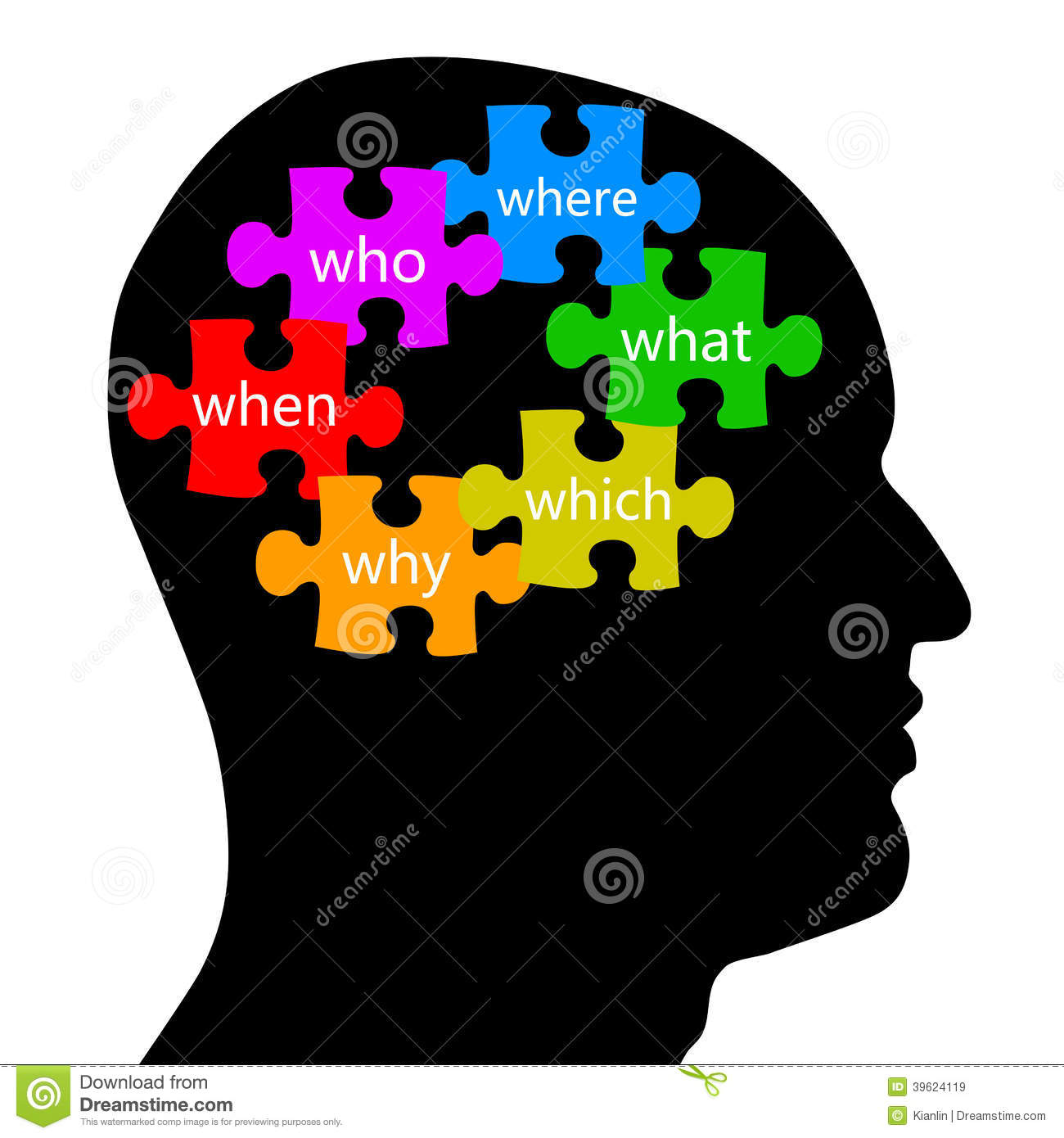 Catastrophising
Catastrophising is believing that the worst possible thing will happen. Blowing things out of proportion will lead to a negative mindset, hampering revision. It often involves picturing how something in the present could negatively affect your future.
For example
“This exam tomorrow is going to be such a disaster”
Saying this when you have revised and are as prepared as you can be is an example of catastrophising. Overthinking how family or friends may react to this bad grade, or how it will influence university applications/job prospects is also a common aspect of catastrophising.
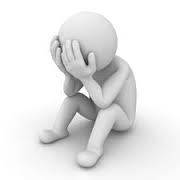 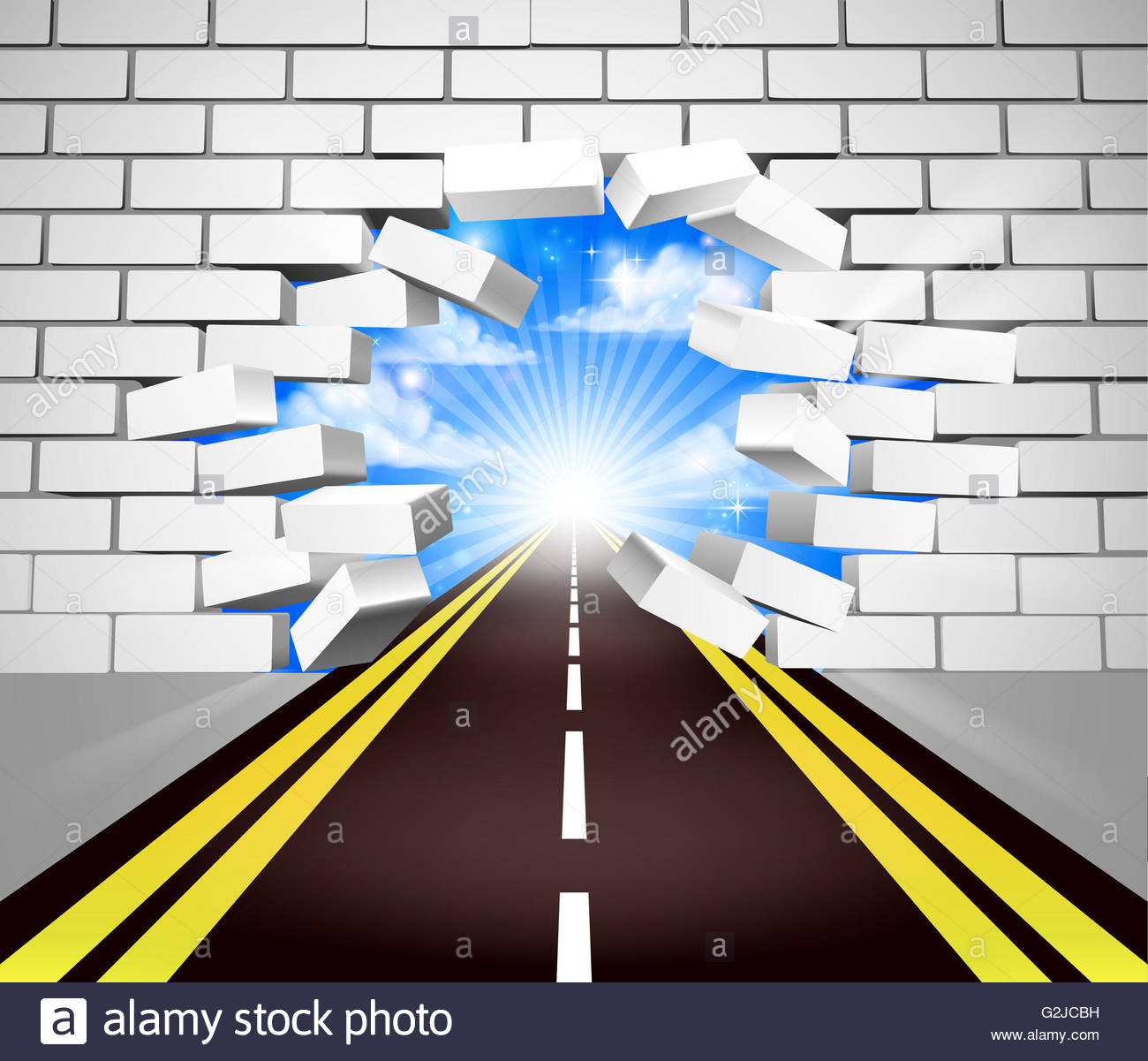 How to overcome it
It may seem overwhelming at the time; however, you must remind yourself to think of the most probable scenario. What is most likely to happen? If you have gone over your revision notes for a maths exam and done some practice questions, then you have done your best to prepare.
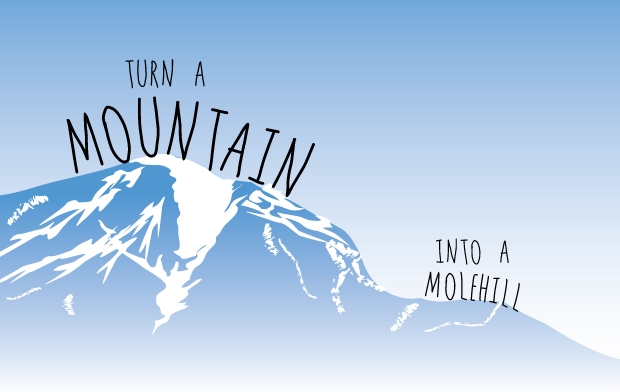 Mountains and Molehills
“Making a mountain out of a molehill” is a popular saying that refers to exaggerating the negatives in a situation when they are not as serious as they may seem. This includes minimising the positives and dismissing the most likely outcome of an event or situation.
For example
“I’m going to drop out if I fail this test”
Building up a somewhat small event in your mind to mean so much more puts too much pressure on you. For example, believing that one test will have an impact so great on your school career is unreasonable. There will always be opportunities for you to boost your grades or resit tests.
How to overcome it
When you feel like a situation is becoming too overwhelming, try to look at the bigger picture. Failing one test or doing bad on an essay is not the end of the world, although it may seem like it at the time. Try and take a step back and ask yourself how someone else would see or feel in this situation.
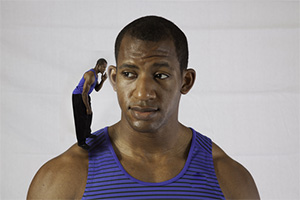 Critical Self talk
Being overly critical of self by putting yourself down and blaming things that may not be totally your responsibility. Talking to yourself negatively is highly unnecessary as it feeds an “I can’t do this” mindset. Thinking less of yourself is unhealthy and will ultimately stop you from trying new things or putting enough effort into a task.
For example
“I’m so stupid, I’ll never succeed”
Using words like stupid to describe yourself will perpetuate a negative view of self. Claiming that you will never succeed will lead you to lose interest in many things as you won’t believe in yourself and your abilities.
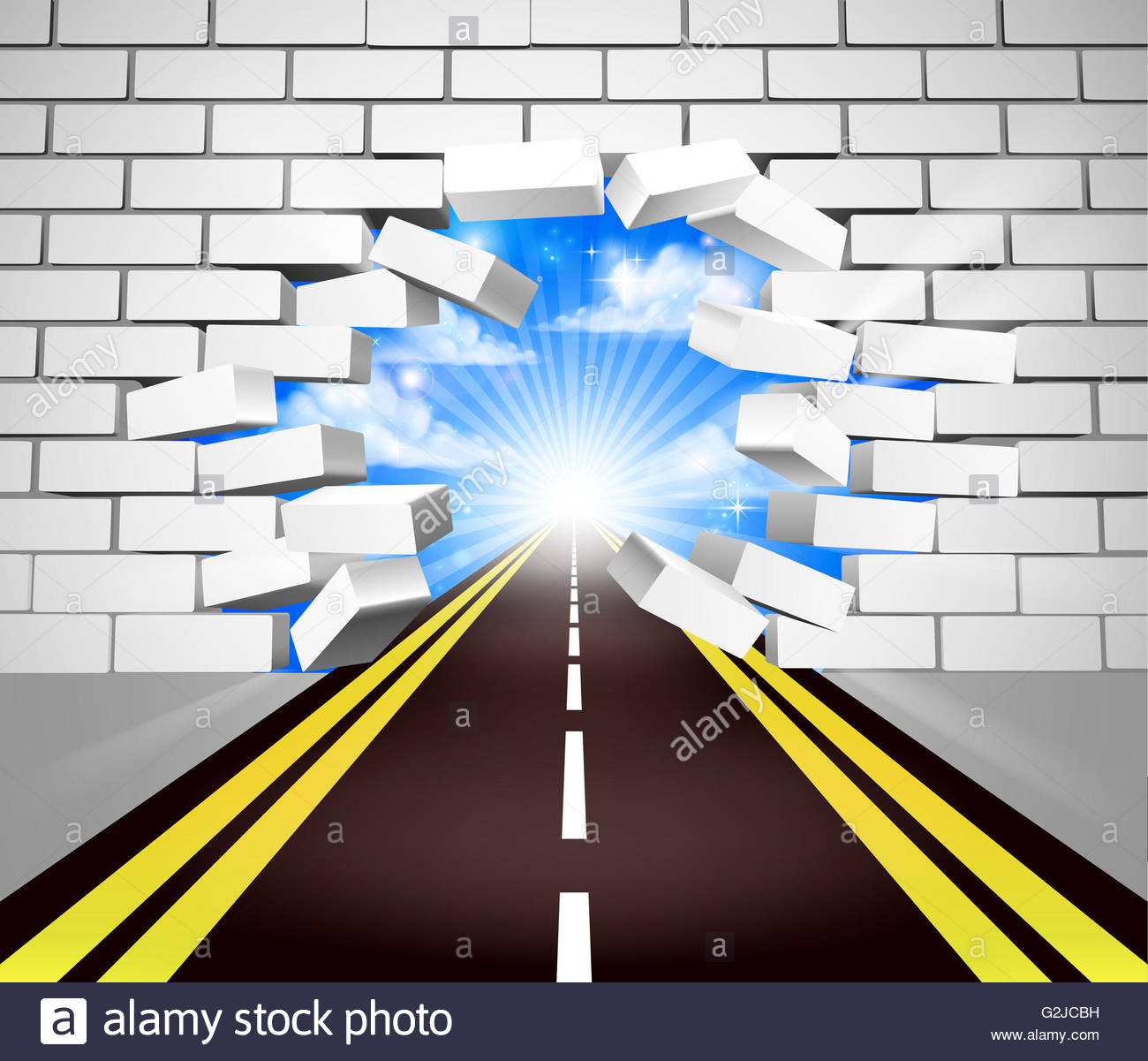 How to overcome it
If you recognise yourself taking part in critical self-talk, take a step back and ask yourself “would I say this to a friend?” – if the answer is no, then you shouldn’t be saying it to yourself. Being able to identify when you’re using negative language is the first step to changing your outlook. Ask a friend or family member for some reassurance, and soon, you will be independent in your journey to positive self-talk.